Условия для охраны и укрепления здоровья, организации питания обучающихся
условия для охраны и укрепления здоровья, организации питания обучающихся
ОХРАНА И УКРЕЛЕНИЕ ЗДОРОВЬЯ:
- КАБИНЕТ ОСНОВЫ БЕЗОПАСНОСТИ ЖИЗНЕДЕЯТЕЛЬНОСТИ И БЕЗОПАСНОСТЬ ЖИЗНЕДЕЯТЕОЬНОСТИ;
- МЕДИЦИНСКИЙ КАБИНЕТ;
- СПОРТИВНЫЕ ЗАЛЫ;
- ТРЕНАЖЕРНЫЕ ЗАЛЫ;
ИНФОРМАЦИОННЫЕ СТЕНДЫ ПО ТЕХНИКЕ БЕЗОПАСНОСТИ И ОХРАНЕ ТРУДА;
ИНСТРУКТАЖИ ПО ОТ и ТБ.
ОРГАНИЗАЦИЯ ПИТАНИЯ ОБУЧАЮЩИХСЯ: 
- СТОЛОВАЯ;
- БУФЕТ
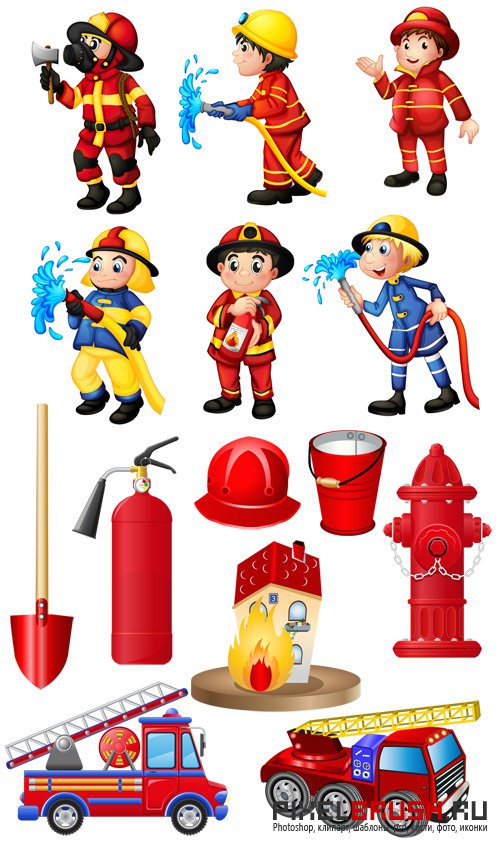 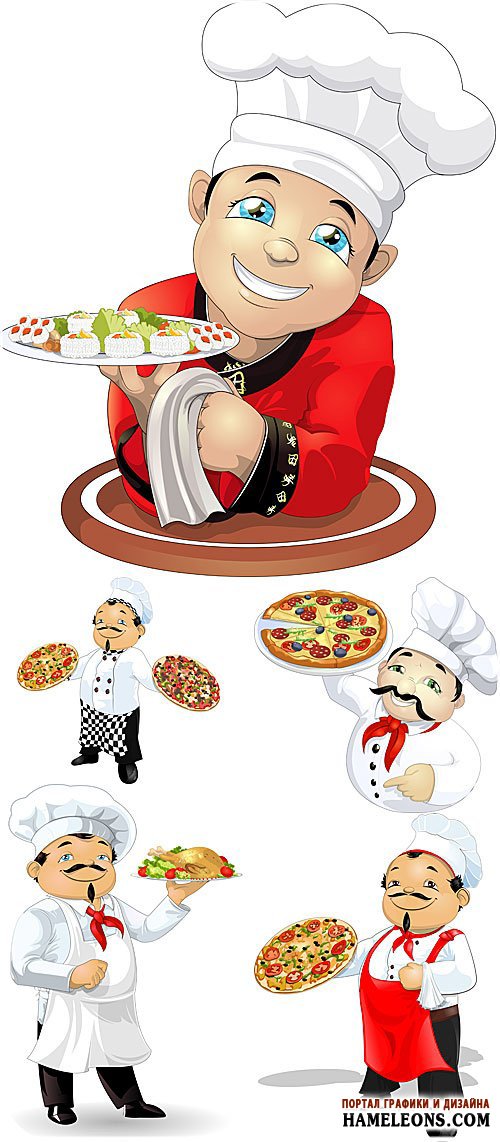 Информационные стенды
Информационные стенды
Места для организации питания
Дополнительный Пункт питания
Спортивные залы
Тренажерные залы